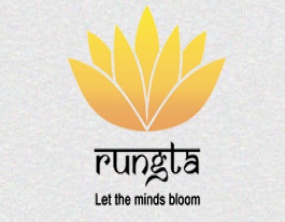 RUNGTA COLLEGE OF DENTAL SCIENCES & RESEARCH
ICONCEPT OF DISEASE
DEPARTMENT OF PUBLIC HEALTH DENTISTRY
1
Learning Objective--- At the end of the Class the student should be able to-
CONTENTS
Concept Of Disease
Concept Of Causation
Agent Factors
Host Factors
Environmental Factors
Risk Factors
Concept Of Control
Concept Of Prevention
Modes Of Intervention
CONCEPT OF DISEASE
Defined as;
    “condition in which body health is impaired, a   departure from a state of health, an alteration of the human body interrupting the performance of vital functions”
CONCEPT OF CAUSATION
Germ theory of disease
The emphasis had shifted from empirical causes 
	eg:- bad air

Epidemiological triad
Consists of ENVIRONMENT, AGENT   &   HOST.

Multifactorial causation (Pettenkofer,Munich)
Diseases such as coronary heart disease and cancer
e.g., excess of fat intake, smoking, lack of physical exercise.
AGENT FACTORS
Defined as;
          “Substance, living or non living, or a force, tangible or intangible, the excessive presence or relative lack of which may initiate or perpetuate a disease process”
Disease agents are classified as:-

Biological agents
Nutrient agents 
Physical agents
Chemical agents
Mechanical agents 
Absence /excess of a factor necessary to health
Social agents
HOST FACTORS (intrinsic)
Classified as;

Demographic characteristics
Biological characteristics
Social & economic characteristics
Lifestyle factors
ENVIRONMENTAL FACTORS (EXTRINSIC)
Defined as; 
	“all that which is external to the individual human host, living and non living & with which he is in constant interaction”
Divided into:-
Physical environment
Biological environment
Psychosocial environment
RISK FACTORS
An attribute associated with development of a disease.

 A determinant that can be modified by intervention

  It reduces the possibility of occurrence of disease.
Prominent risk factors
Heart disease

Cancer 


Diabetes 

Cirrhosis of liver.
Smoking, high BP, elevated serum cholesterol

Smoking, alcohol, solar &ionizing radiations.

Obesity, diet.

Alcohol.
ICEBERG CONCEPT
Symptomatic disease
What the physician sees
Pre-symptomatic 
disease
What physician 
doesnot see
CONCEPTS OF CONTROL

    DISEASE CONTROL:
        aims at reducing; 

The incidence of disease 
The duration of disease
The effects of infection
The financial burden to the community
DISEASE  ELIMINATION
Describes as interruption of transmission of disease.

Eg:- elimination of measles , polio and diphtheria .
DISEASE ERADICATION

Termination of all transmission of infection.

It is all or none phenomenon .
CONCEPTS OF PREVENTION
Objective of preventive medicine;
To intercept cause & thereby the  disease process .

      LEVELS OF PREVENTION
Primordial prevention 
Primary prevention 
Secondary prevention
Tertiary prevention
Primordial Prevention
	
	“Prevention of the emergence or development of risk factors in countries or population groups in which they have not yet appeared”


Primary Prevention
	
	“Action taken prior to the onset of disease, which removes the possibility that a disease will ever occur”
Secondary Prevention

Action which halts the progress of a disease
 At its incipient stage and prevents complication.

 Tertiary Prevention

reduce or limit impairments & disabilities 
minimize suffering 
Promote patients adjustment to irremediable conditions.
MODES OF INTERVENTION
Defined as;
 “Any attempt to intervene or interrupt the usual sequence in the development of disease in man”
Five modes of intervention

Health promotion
Specific protection
Early diagnosis and treatment
Disability limitation 
Rehabilitation
HEALTH PROMOTION
  
	“Process of enabling people to increase control over & to improve health”

    Interventions are:-

Health education
Environmental modifications
Nutritional interventions
Lifestyle and behavioral changes
SPECIFIC PROTECTION

    Intervention aims at;

Immunization
Use of specific nutrients
Chemoprophylaxis
Protection against occupational hazard
Protection against accidents
Protection from carcinogen
EARLY DIAGNOSIS AND TREATMENT

Defined as;
	“detection of disturbances of homoeostatic and compensatory mechanism while biochemical , morphological & functional changes are still reversible.”
  
important in reducing;
	high morbidity & mortality in certain diseases  
Eg:-hypertension , breast cancer.
DISABILITY LIMITATION

Objective;
To prevent or halt the transition of the disease

Sequence leading to disability;

IMPAIRMENT
DISABILITY 
HANDICAP
IMPAIRMENT
	“Any loss or abnormality of psychological, physiological or anatomical structure or function”

DISABILITY
	“Any restriction or lack of ability to perform an activity in the manner or within the range considered normal for a human being”

HANDICAP
	“Disadvantage for a given, that limits or prevents the fulfillment of a role that is normal for that individual”
REHABILITATION
	Defined as;
 	“Combined & coordinated use of medical, social, educational & vocational measures for training & retraining the individual to the highest possible level of functional ability”
    
  MEDICAL REHABILITATION
  VOCATIONAL REHABILITATION
  SOCIAL REHABILITATION
  PSYCHOLOGICAL REHABILITATION
SUMMARY
Disease concepts - represent relations among causes

Changes in disease concepts occurred

About causes of disease.
EXPECTED QUESTION
Describe concept Of Control  & Prevention (LAQ)

 Classify disease agents (SAQ)

Enumerate Agent, Host, environmental  Factors (SAQ)
Bibliography
Text book of Preventive & Social Medicine, by Gupta & Mahajan, 3rd Edition,Japee Publishers  .

PARK’S Textbook of Prfeventive and Social Medicine ,by K. Park,17th Edition,Banarasidas Bhanot Publishers.

Textbook of Preventive and Community Dentistry,1st Edition, by S.S. Hiremath,Elsevier Publications, , Chpt.1,pg no.3-18
THANK YOU